КВН Математический
«Величие человека – в его способности мыслить»
Блез Паскаль
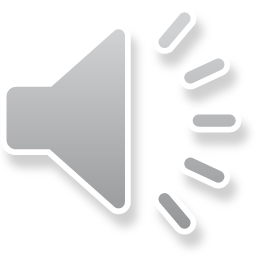 Девиз КВН: "Дорогу осилит идущий, а математику мыслящий"
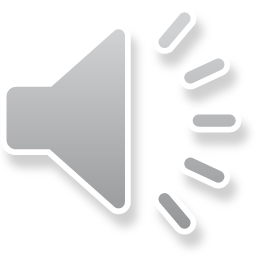 I конкурс  Давайте познакомимся
II конкурс  Разминка
III конкурс  Пантомима
IV конкурс  Болельщиков
V конкурс  Капитанов
VI конкурс  Художников
VII конкурс  Из истории математики
Архимед (около 287 до н.э., Сиракузы, Сицилия — 212 до н.э., там же) — древнегреческий ученый, математик и механик, основоположник теоретической механики и гидростатики. Разработал методы нахождения площадей, поверхностей и объемов различных фигур и тел.
Архимеду принадлежит множество технических изобретений (архимедов винт, определение состава сплавов взвешиванием в воде, системы для поднятия больших тяжестей, военные метательные машины), завоевавших ему необычайную популярность среди современников.
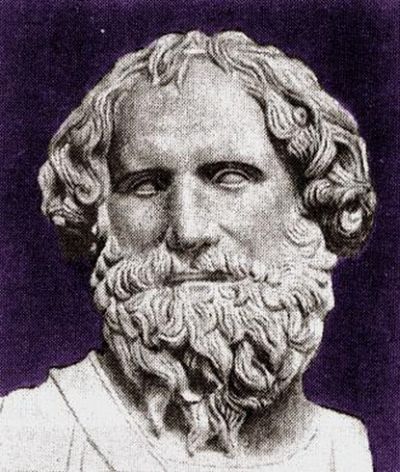 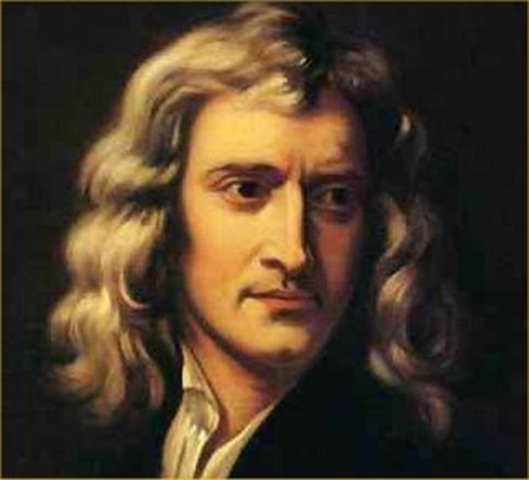 Исаак Ньютон (1642 — 1727) — английский физик, математик и астроном, один из создателей классической физики. 
Автор фундаментального труда «Математические начала натуральной философии», в котором он изложил закон всемирного тяготения и три закона механики, ставшие основой классической механики. Разработал дифференциальное и интегральное исчисление, теорию цвета и многие другие математические и физические теории.
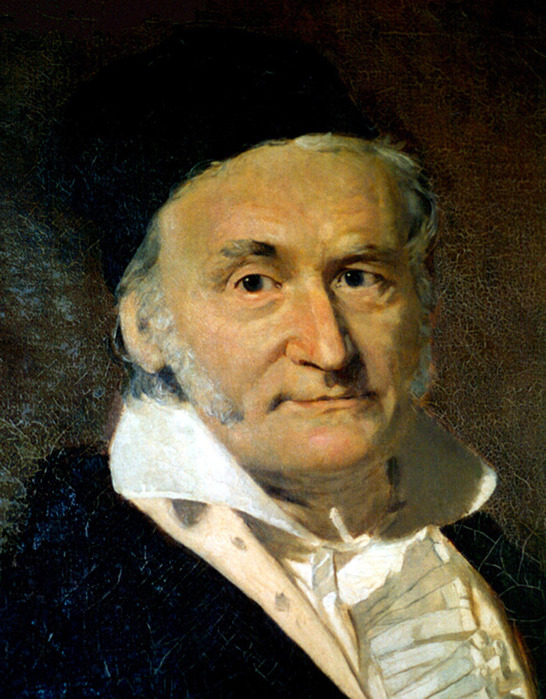 Гаусс (Gauss), Карл-Фридрих, 1777-1855, знаменитый немецкий математик. С 1807 профессор и директор обсерватории в Геттингене. Ему принадлежат классические работы по теории чисел, теория двучленных уравнений, изобретение способа наименьших квадратов, теория биквадратных вычетов; работы по небесной механике: способы вычисления орбит, работы по геодезии, изобретение инструмента гелиотропа, работы по земному магнетизму.
VIII конкурс  Реклама
IX конкурс  Математический словарь
X конкурс  Музыкальный
ПОДВЕДЕНИЕ ИТОГОВ
С П А С И Б О!!!